Making Your Advertising Matter More
PART 2 : 
THE CURRENT STATE OF ADVERTISING
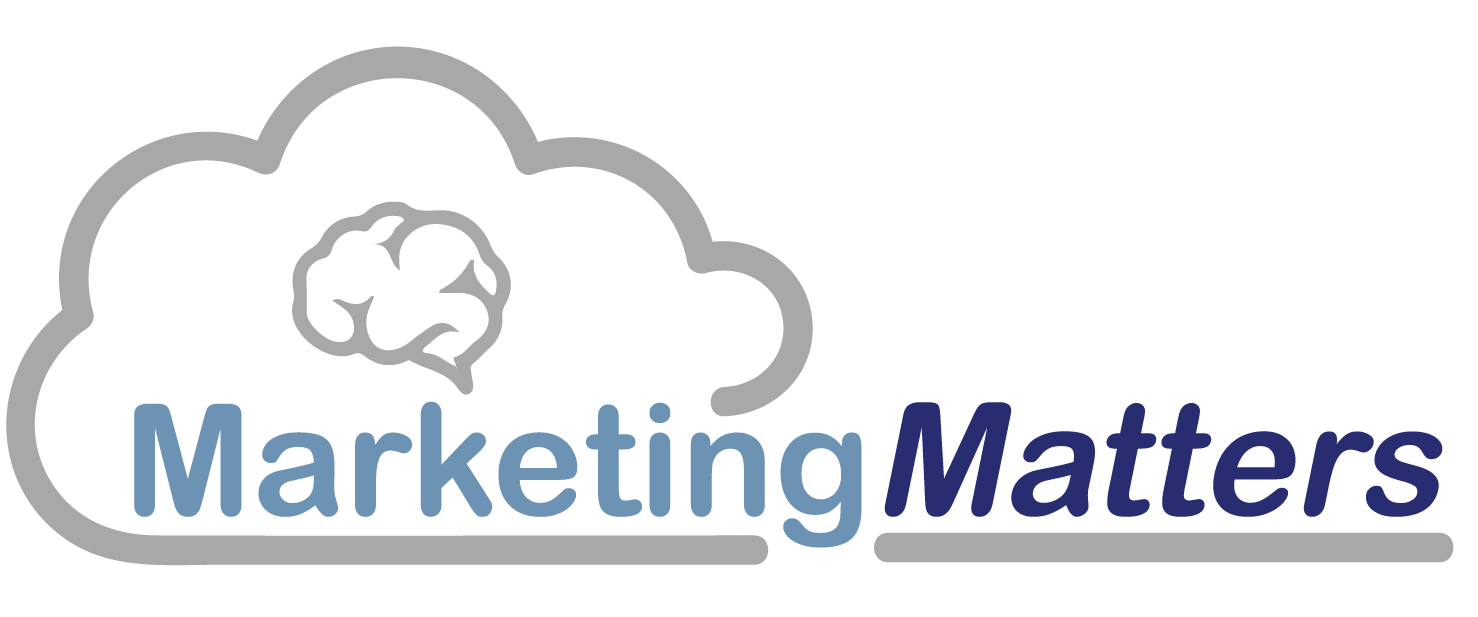